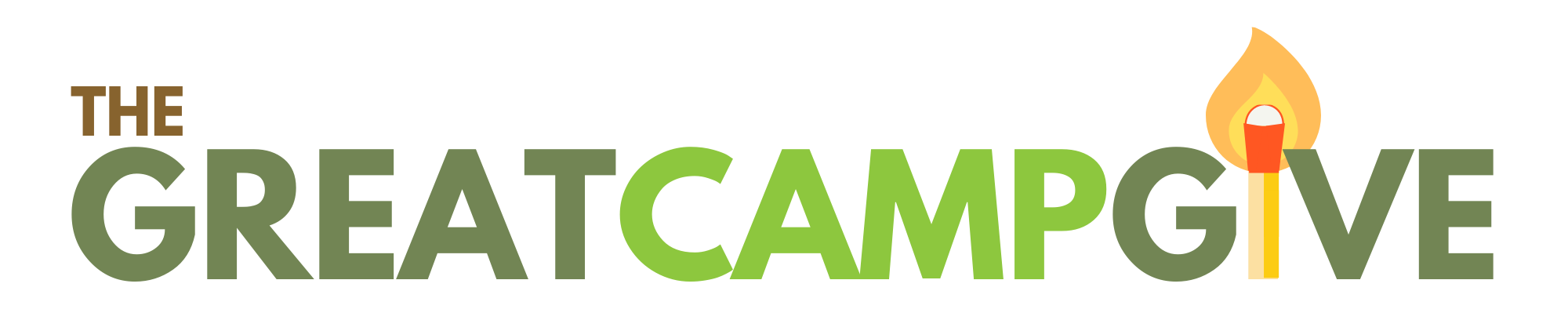 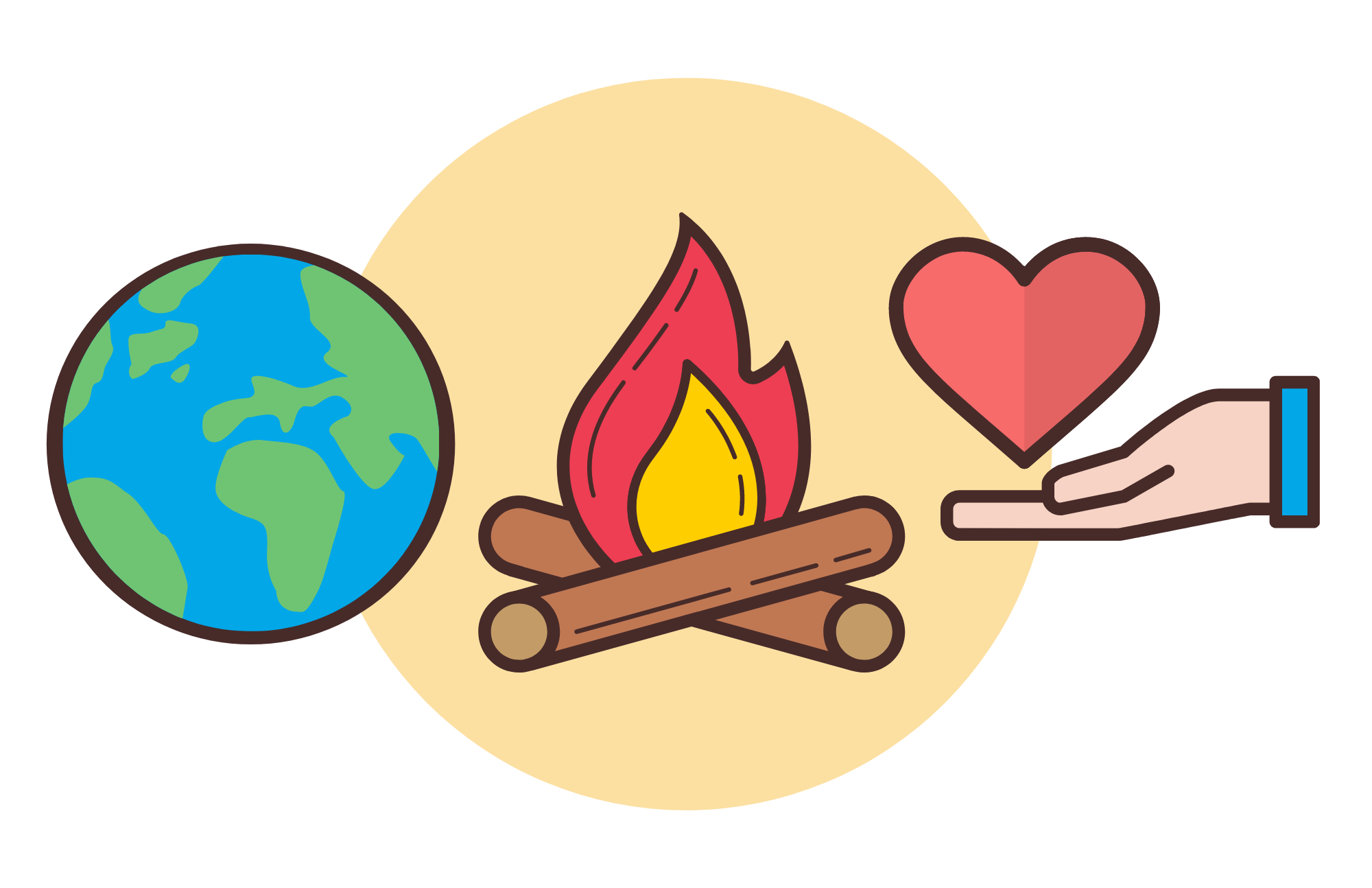 TUESDAY, OCTOBER 1
www.camphanover.org/greatcampgive
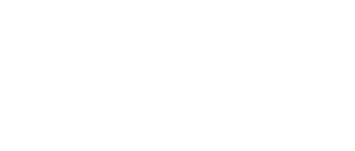